BRK2184
Entity Framework (EF) Core 1.0
Rowan Miller
Program Manager
Setting expectations
Listed as a level 200 session
Should have something for everyone (100-300)
 
This is an EF Core session
Not covering EF6.x
Agenda
Introducing EF Core
EF Core & EF6.x
Demos
EF Core 1.1
More Demos
Next steps
Introducing EF Core
Naming history
Entity Framework Everywhere
Entity Framework 7 (EF7)
Entity Framework Core 1.0 (EF Core)
Entity Framework project status
Entity Framework Core 1.1
Entity Framework 6.2
Runtime on NuGet
Tooling on Microsoft Download Center
Latest version included in Visual Studio
Entity Framework Core 1.0
Entity Framework 6.x
Entity Framework 5
New runtime components on NuGet
Existing runtime components in .NET
Tooling in Visual Studio
Entity Framework 4.x
Entity Framework 4
Runtime in .NET Framework
Tooling in Visual Studio
Entity Framework 3.5 SP1
New platforms
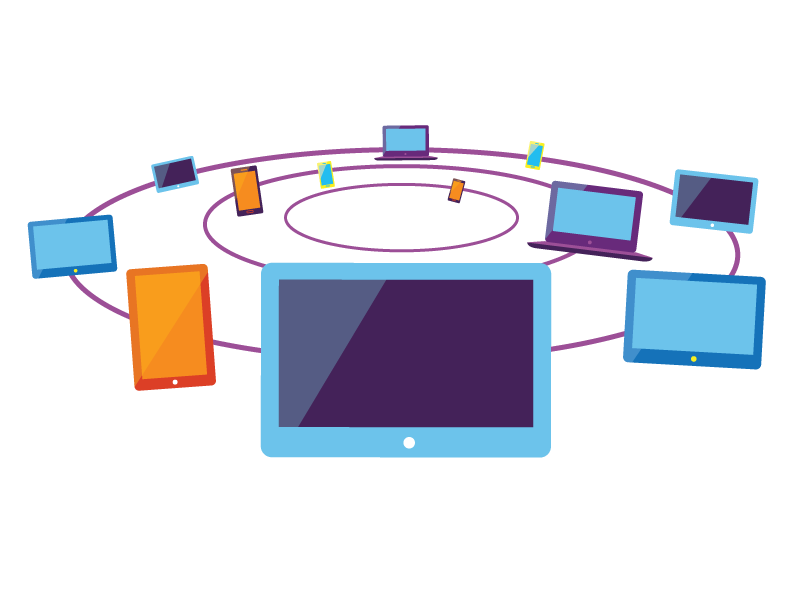 Unified platform
WINDOWS APPLICATIONS
CROSS-PLATFORM SERVICES
.NET FRAMEWORK
MOBILE APPLICATIONS
XAMARIN
.NET CORE
TOOLS
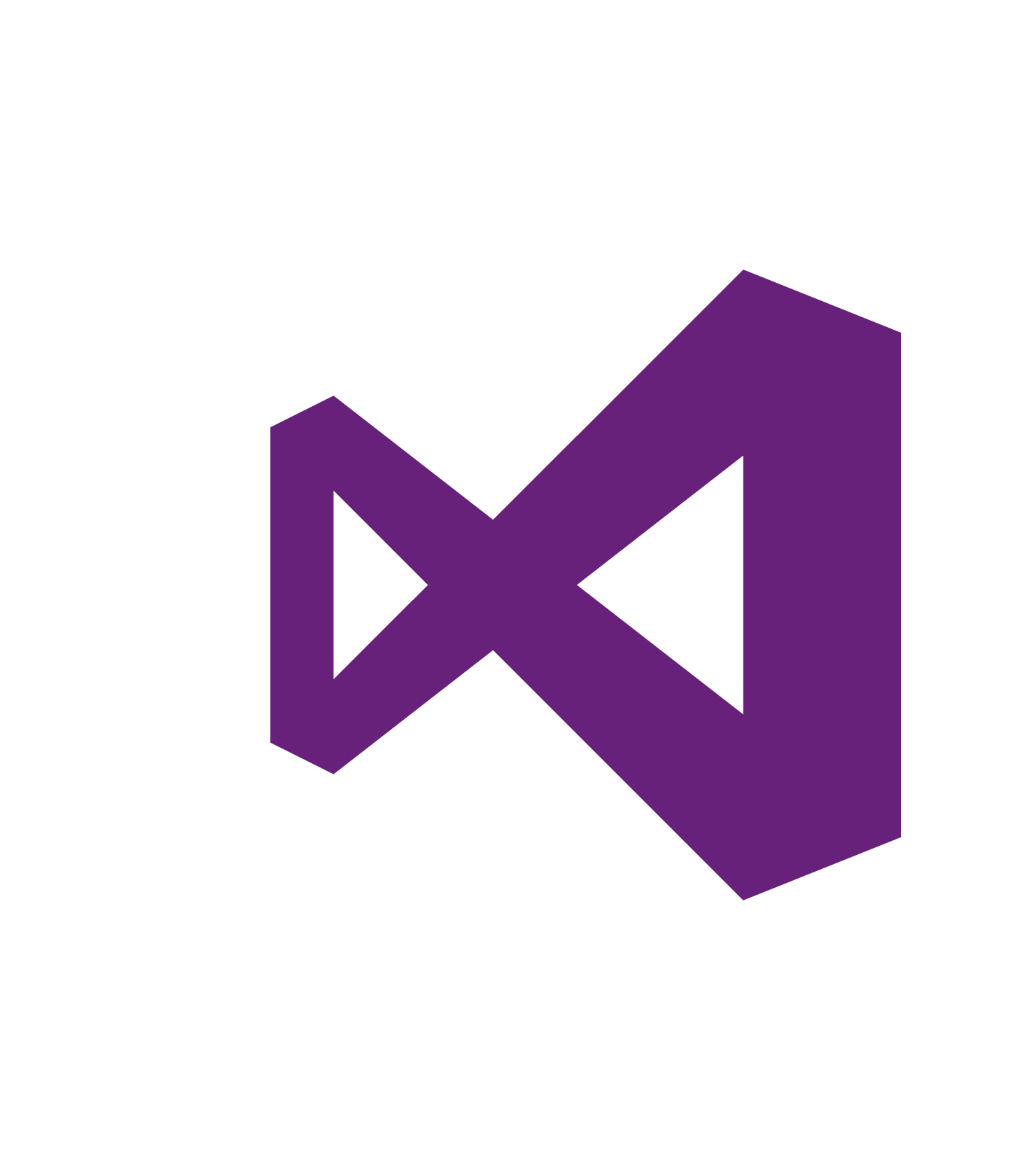 Visual Studio
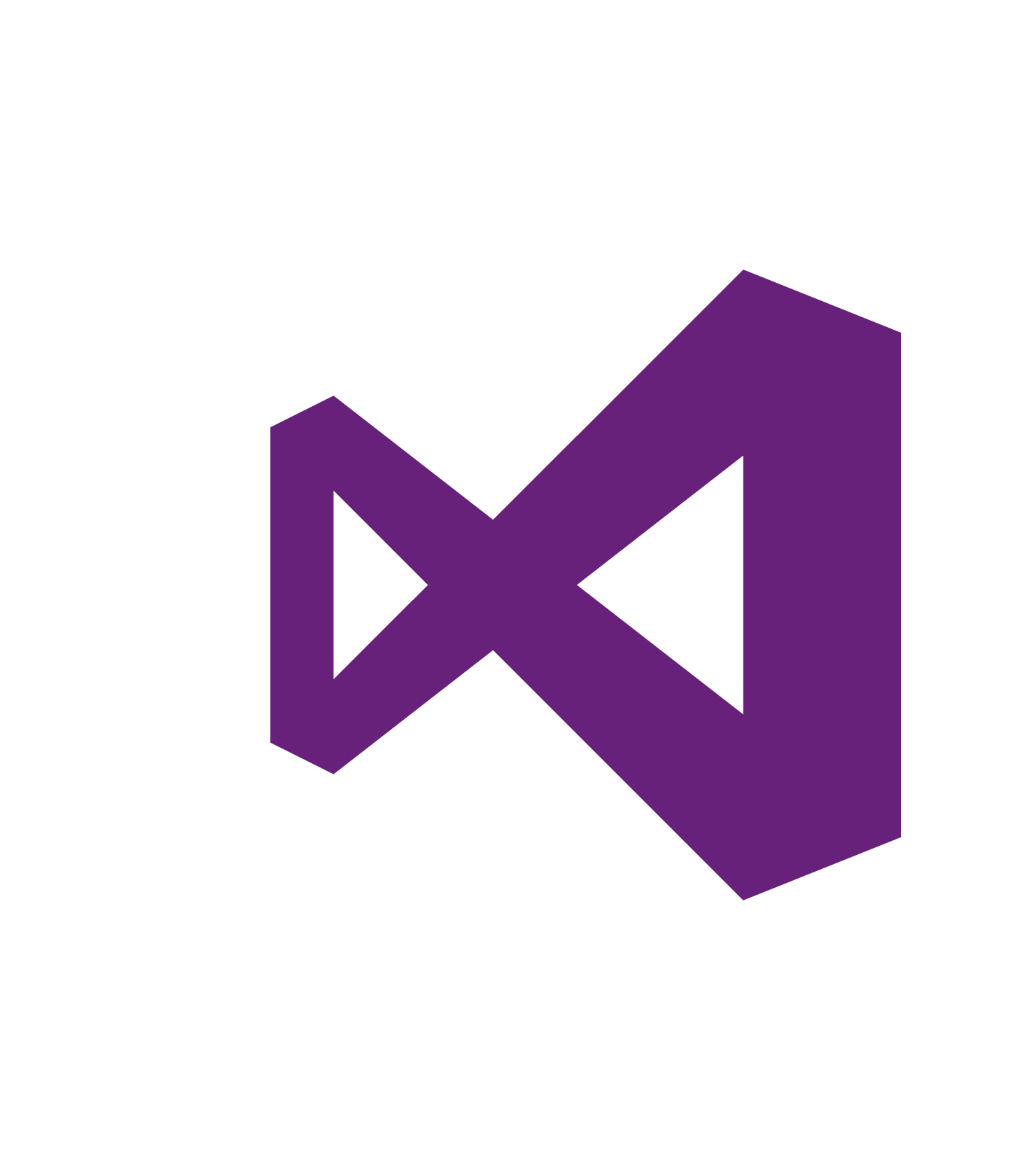 .NET STANDARD LIBRARY
Visual Studio Code
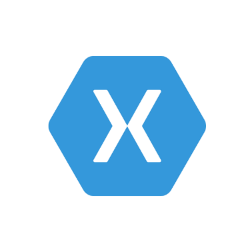 COMMON INFRASTRUCTURE
Xamarin Studio
Compilers
Languages
Runtime components
EF Core
EF6.x
New data stores
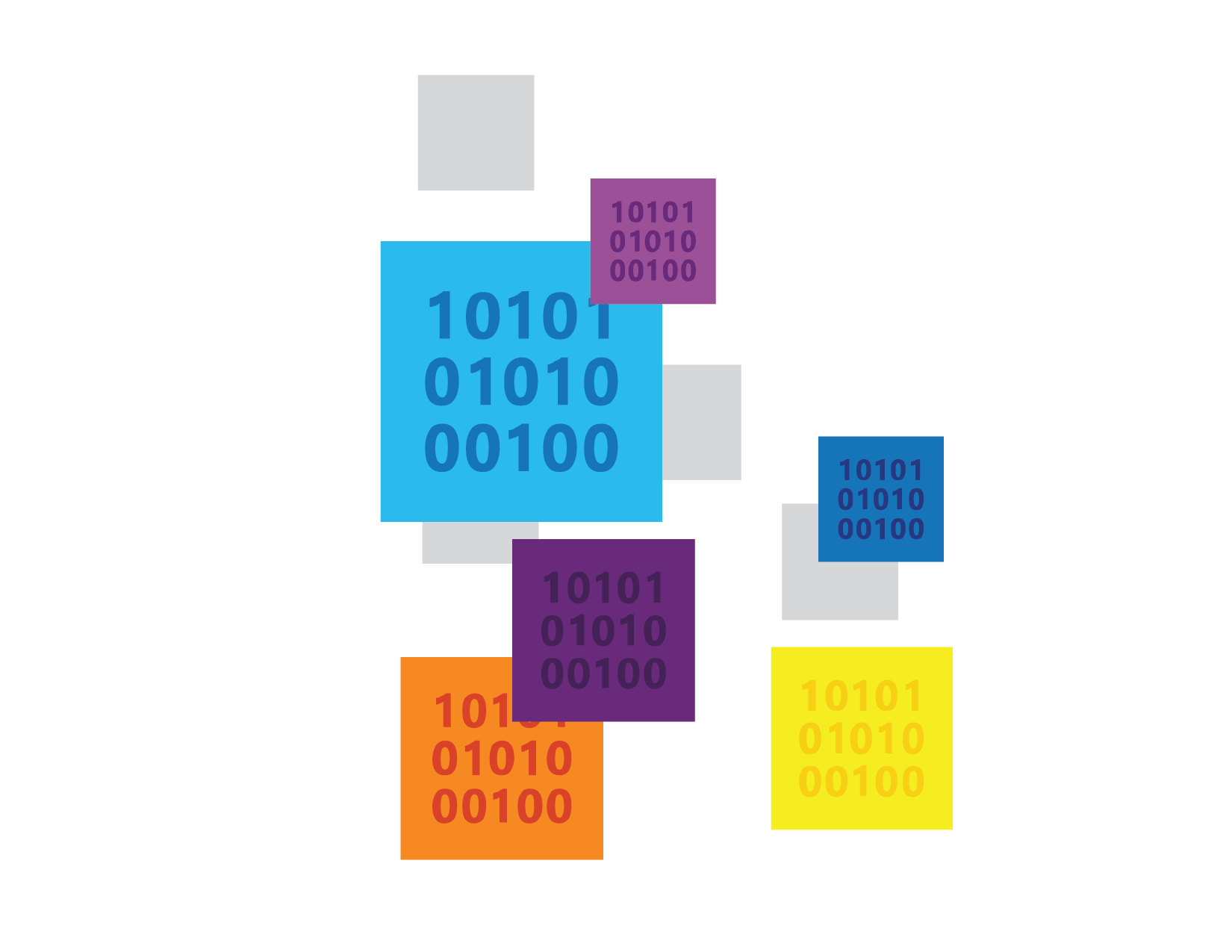 New data stores
Relational & non-relational
Not a magic abstraction
High level services that are useful on all/most stores
Non-common concerns handled by provider extensions

Example providers
Relational (SQL Server, SQLite, Postgres, MySQL, SQL Compact etc.)
In Memory (for testing)
Azure Table Storage (prototype)
Redis (prototype)

Just relational providers for v1.0
New features
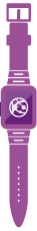 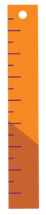 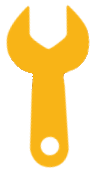 New features
Batching during SaveChanges
Client eval in LINQ queries
Shadow state properties
SQL Server sequences
Alternate keys
Lightweight & extensible
Lightweight & extensible
Top level API built over a modular services
Services = SQL generation, change tracking, value generation, etc.
Follows dependency injection principles
Easy to use/replace/extend individual services
 
Optimized for memory and CPU usage
 
Pay-per-play components
EF Core & EF6.x
EF Core
Mindful of our past…
Same top level experience as EF6.x 
Not changing things just for the sake of it

…but not constrained by it
New code base
Completely different low level services
Not all features from EF6.x will be implemented
EF Core & EF6.x
EF6.x is the mature data stack
8 years of RTM releases = features and stability
Rich ecosystem of database providers
Patch and minor releases will continue 
EF Core is a true v1
Basic feature set shipping in v1
Limited set of early adopter database providers
EF Core & EF6.x
EF6.x will be the right choice for many applications
 
Carefully evaluate requirements if considering EF Core
Many features not implemented in 1.0.0 (e.g. lazy loading, stored procedure mapping, etc.)
Less mature code base (e.g. LINQ translator has limitations) 
EF6.x to EF Core is “port” not “upgrade”
Very basic code will port easily
Many APIs have changed drastically
Beware of behavior differences in similarly named APIs

Detailed guidance at docs.efproject.net
See “EF Core vs. EF6.x” section
Demos
DemoEF Core 101
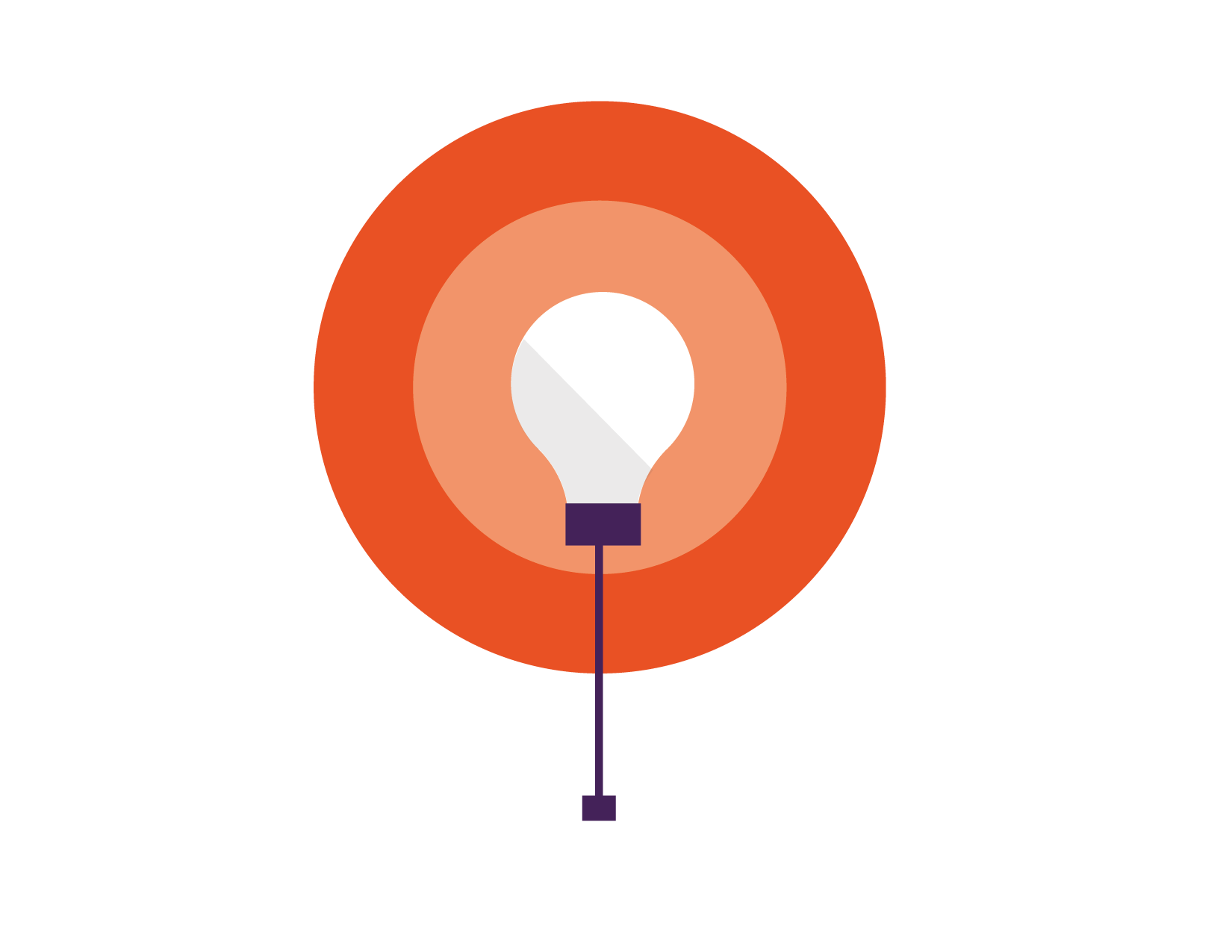 DemoPerformance improvements
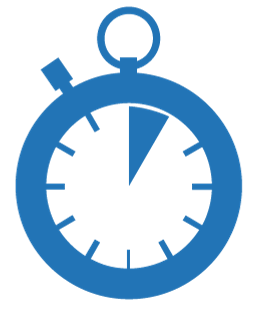 DemoModel building pipeline
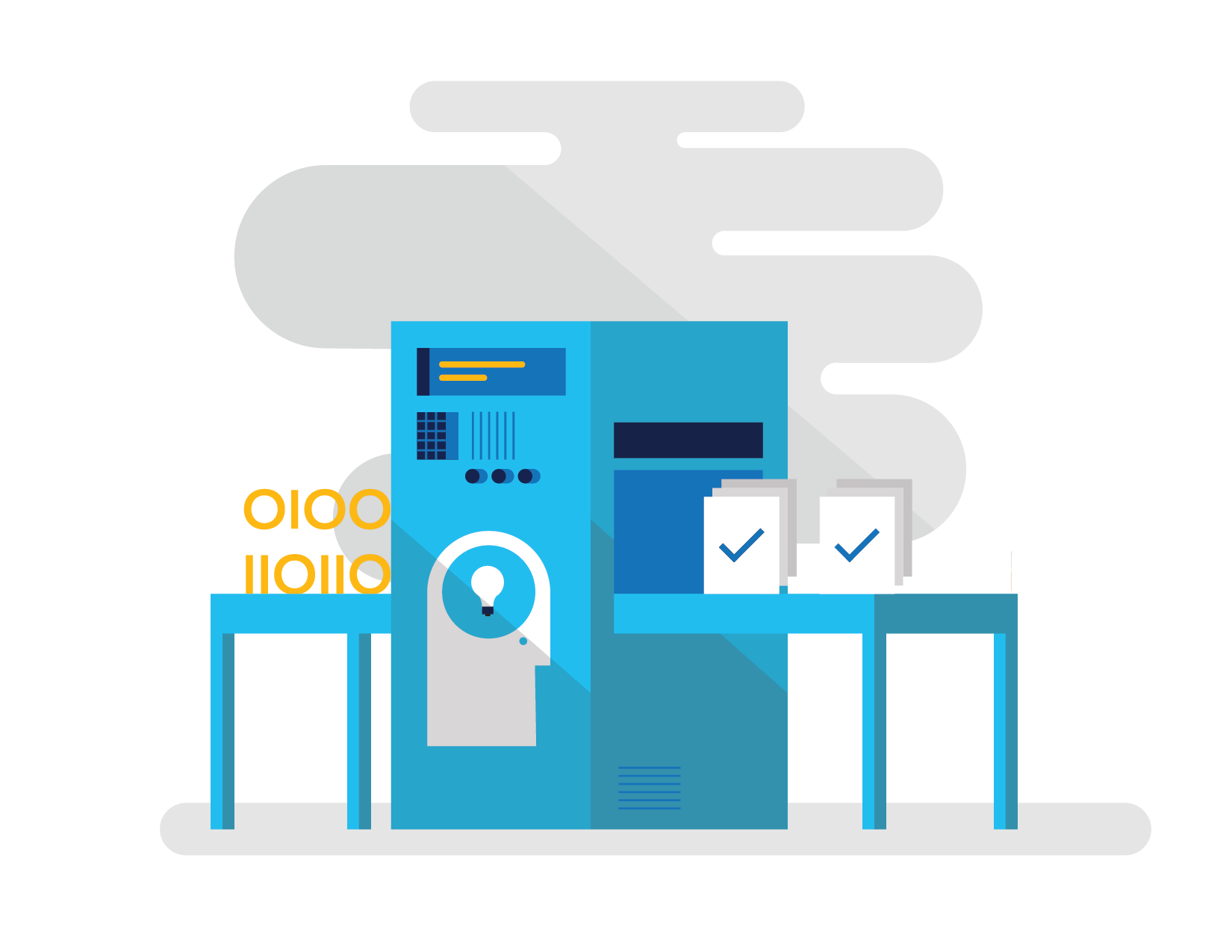 EF6.x model building pipeline
Entity Classes
Conventions
Context
DbSet properties
DbSet Discovery
Model
OnModelCreating
Configuration
EF Core model building pipeline
Entity Classes
Conventions
Context
DbSet properties
DbSet Discovery
Model
OnModelCreating
DemoSimplified metadata API
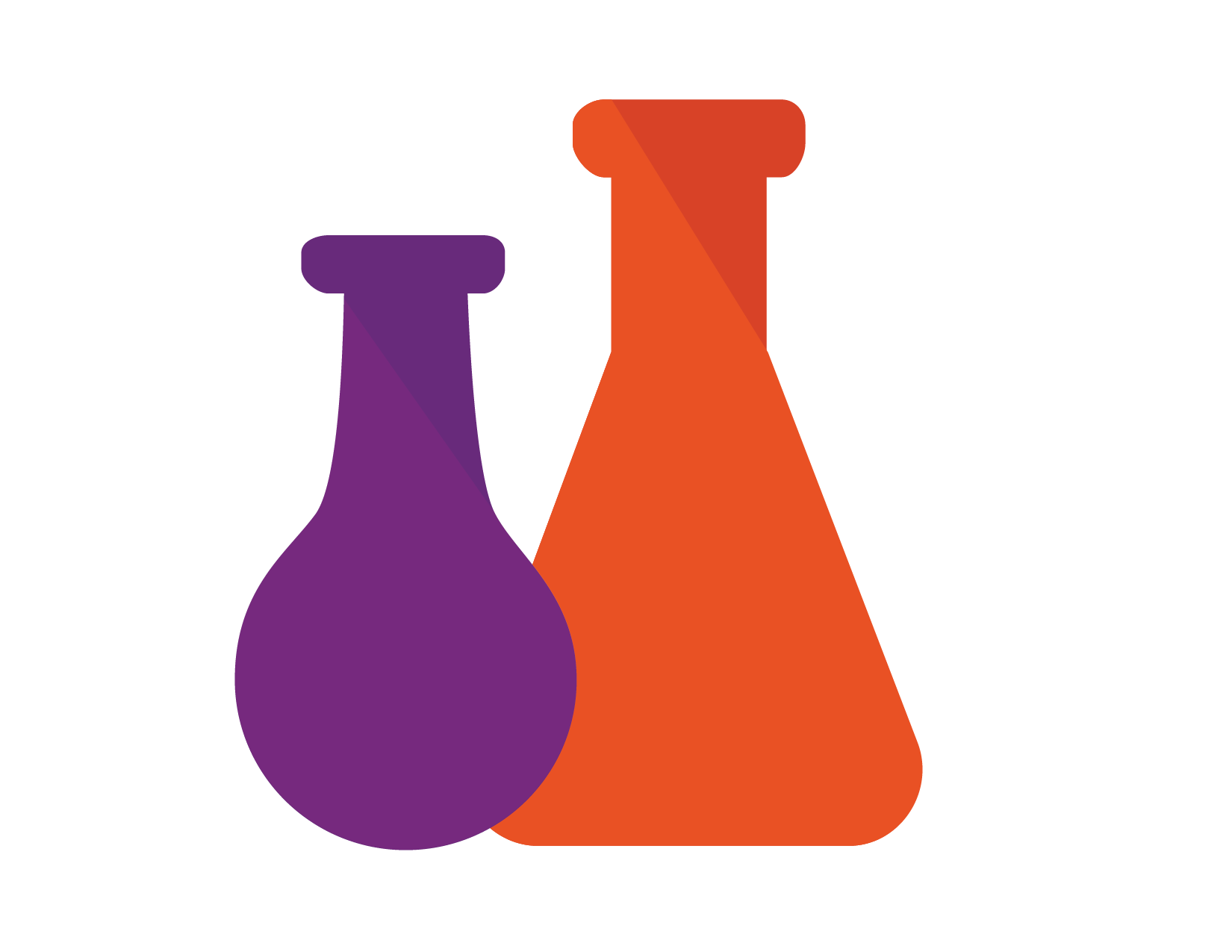 DemoSame model, multiple platforms
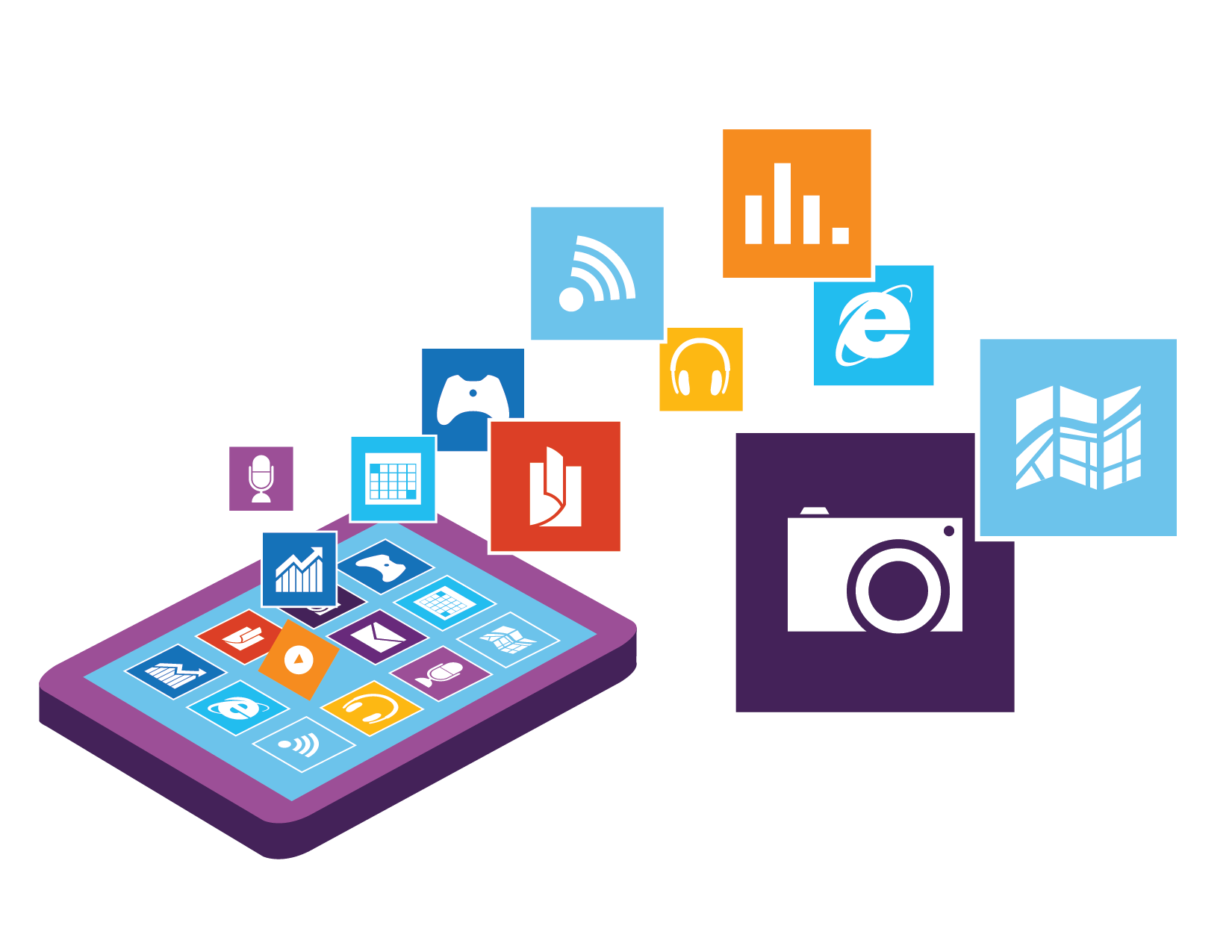 DemoSame model, multiple databases
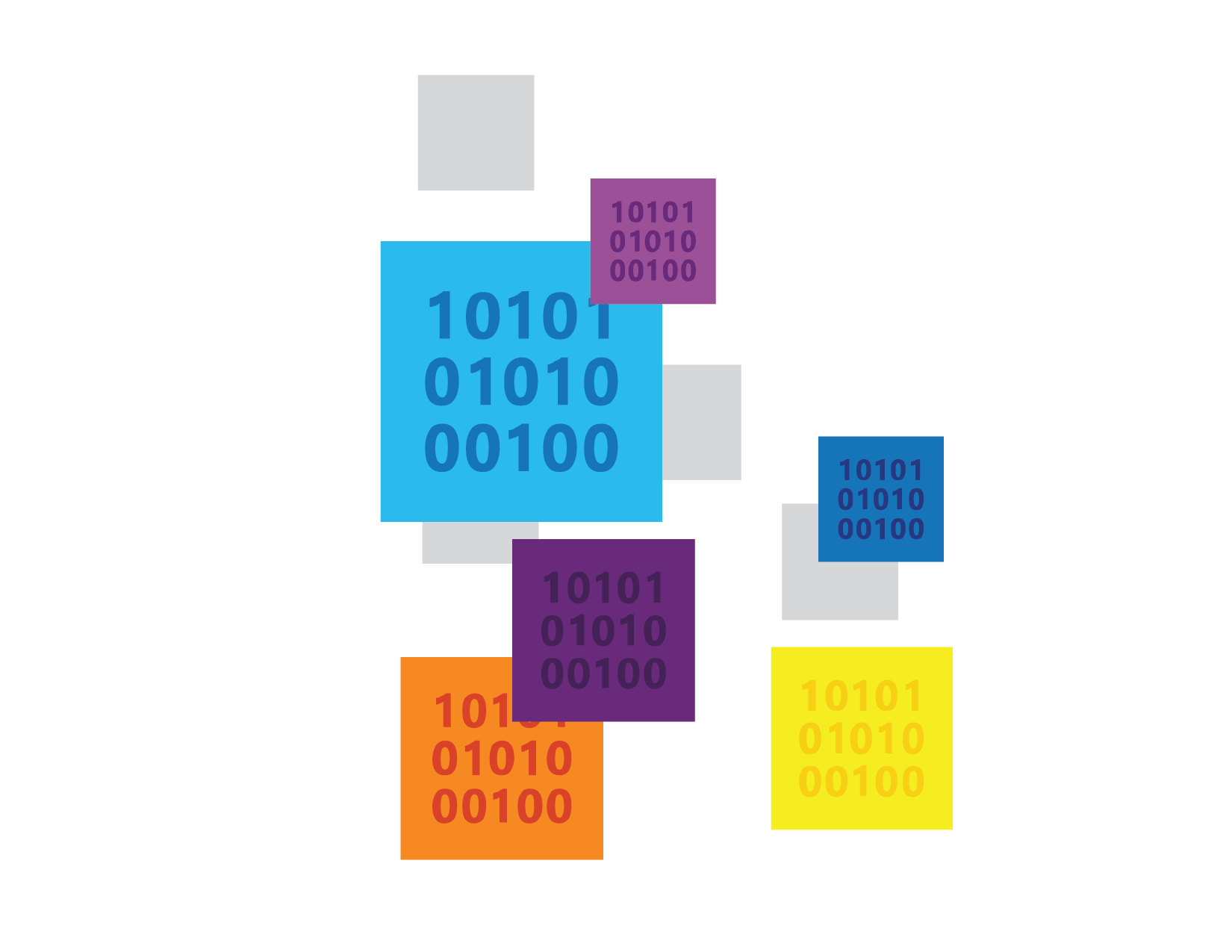 DemoConsuming low level services
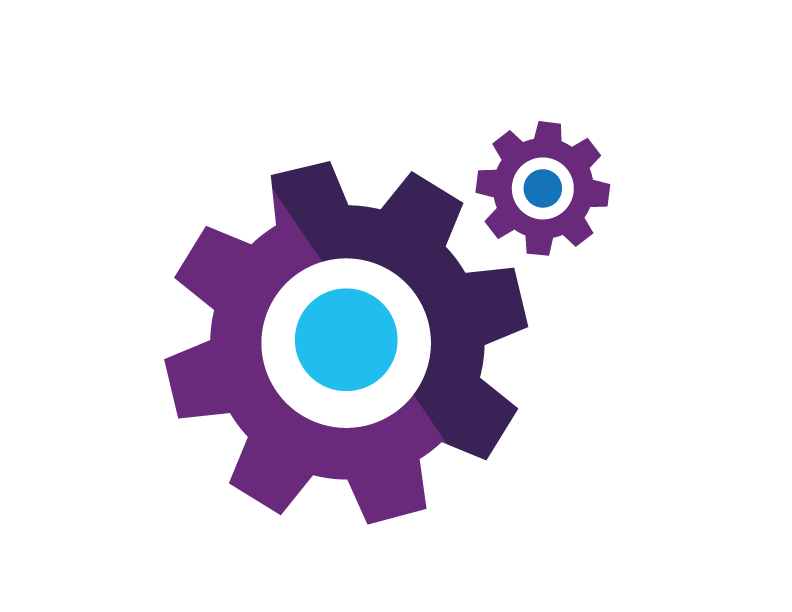 Built over services
Top Level APIDbContext, DbSet, ChangeTracker, Database, etc.
Common ServicesStateManager, CompiledQueryCache, etc.
Provider Specific ServicesSqlServerTypeMapper, SqlServerSqlGenerationHelper, etc.
EF Core 1.1
EF Core 1.1
Scheduled for late Q4 2016
Focused on removing adoption blockers
Bug fixing to improve stability
Critical O/RM features
EF Core 1.1
Improved LINQ translation
DbSet.Find
Mapping to fields
Explicit Loading
Additional EntityEntry APIs from EF6.x
Reload, GetModifiedProperties, GetDatabaseValues etc.
Connection resiliency
SQL Server memory-optimized table support
Simplified service replacement
Beginning work on (but not shipping in 1.1)
Complex/value types
Simple type conversions 
Visual Studio wizard for reverse engineering
DemoReplacing low level services
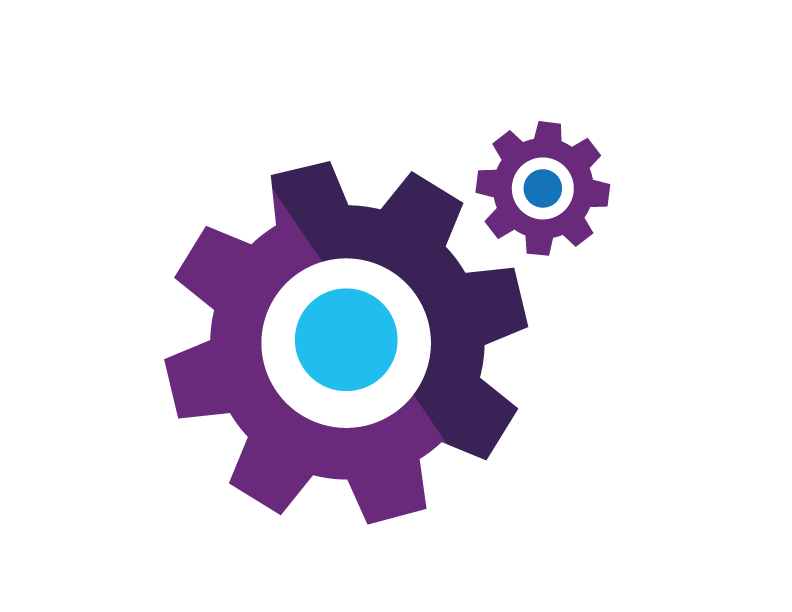 DemoMapping to fields
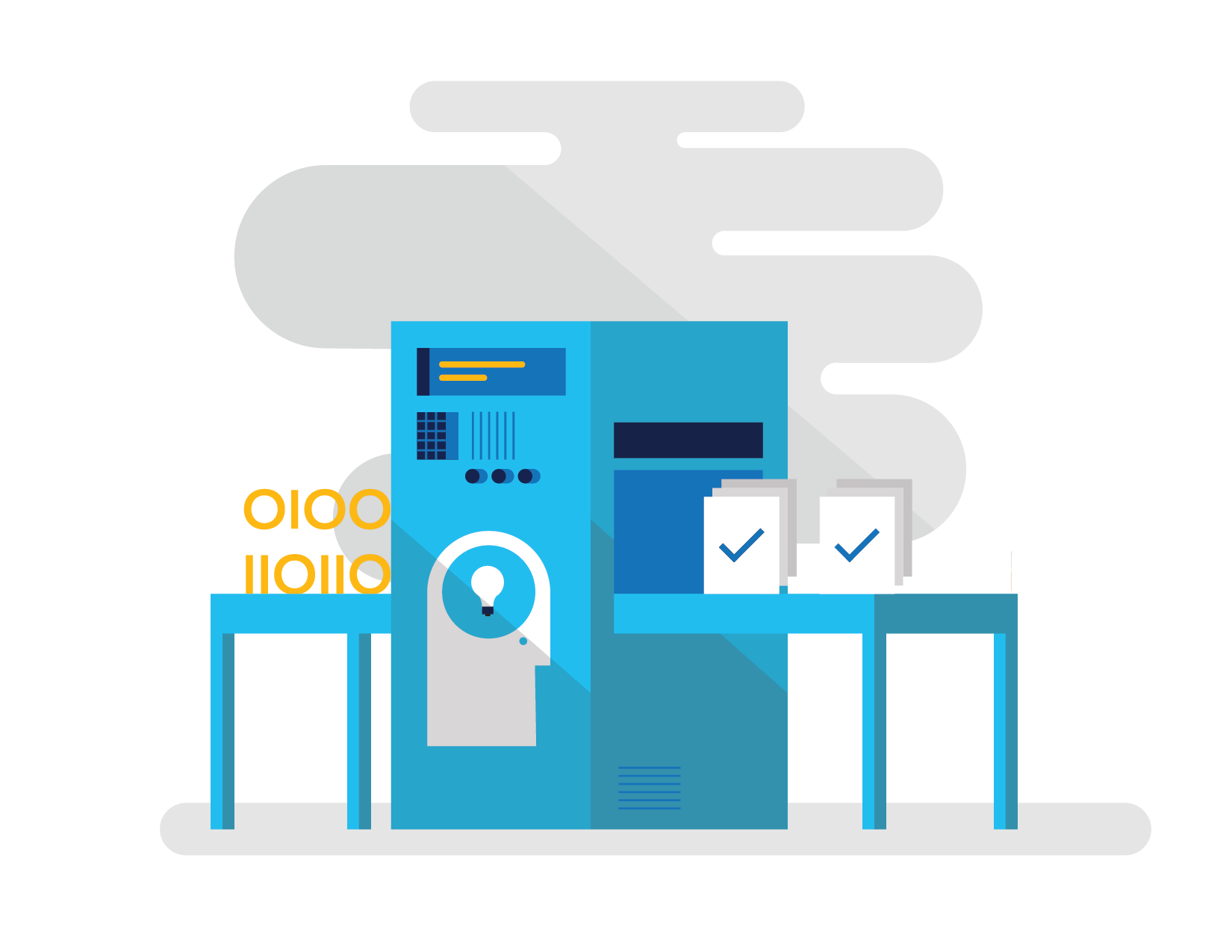 DemoSQL Server memory-optimized tables
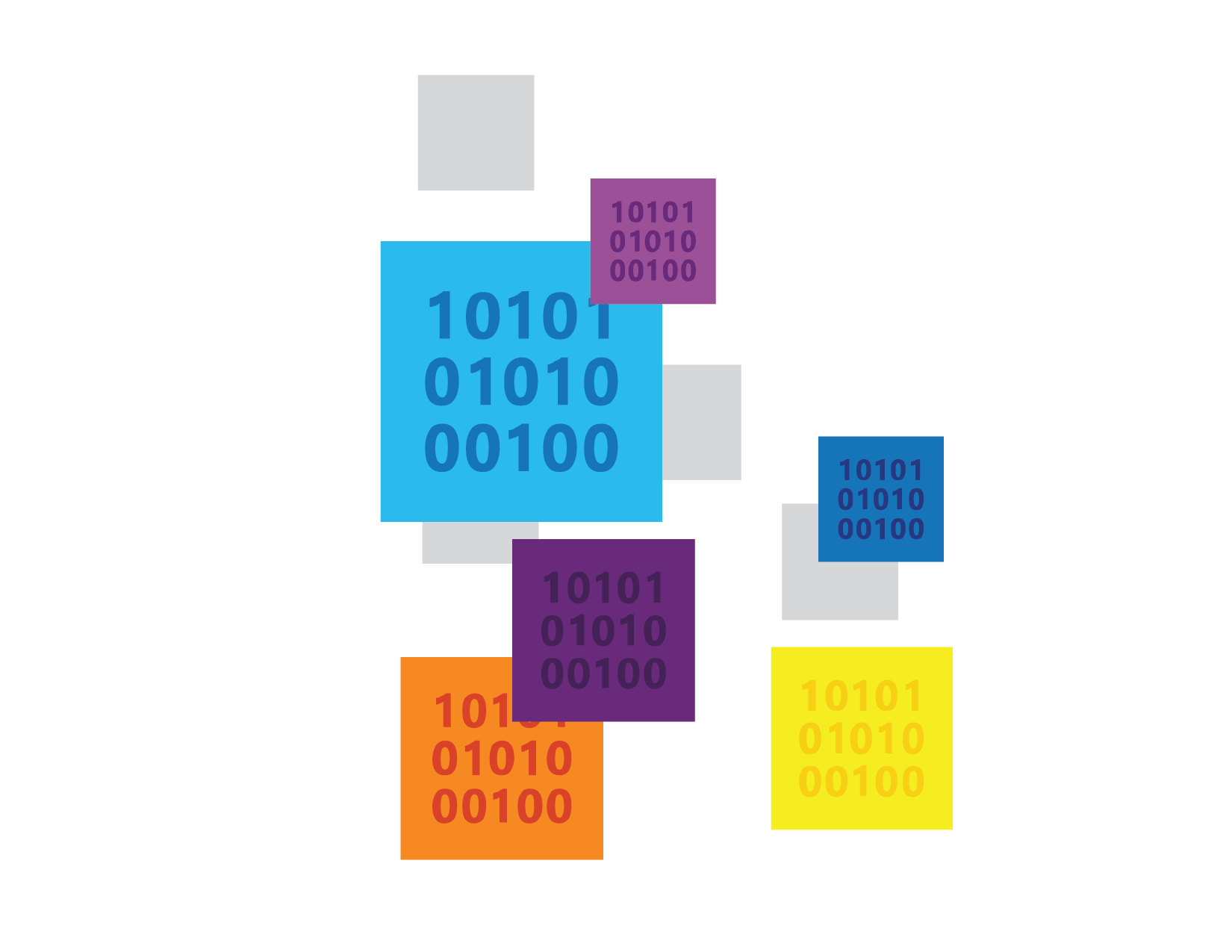 Next steps
Next steps
docs.efproject.net
github.com/aspnet/EntityFramework
github.com/rowanmiller/Demo-EFCore
Free IT Pro resourcesTo advance your career in cloud technology
Plan your career path
Cloud role mapping 
Expert advice on skills needed 
Self-paced curriculum by cloud role 
$300 Azure credits and extended trials 
Pluralsight 3 month subscription (10 courses) 
Phone support incident  
Weekly short videos and insights from Microsoft’s leaders and engineers 
Connect with community of peers and Microsoft experts
Microsoft IT Pro Career Center
www.microsoft.com/itprocareercenter
Get started with Azure
Microsoft IT Pro Cloud Essentials 
www.microsoft.com/itprocloudessentials
Demos and how-to videos
Microsoft Mechanics 
www.microsoft.com/mechanics
Connect with peers and experts
Microsoft Tech Community 
https://techcommunity.microsoft.com
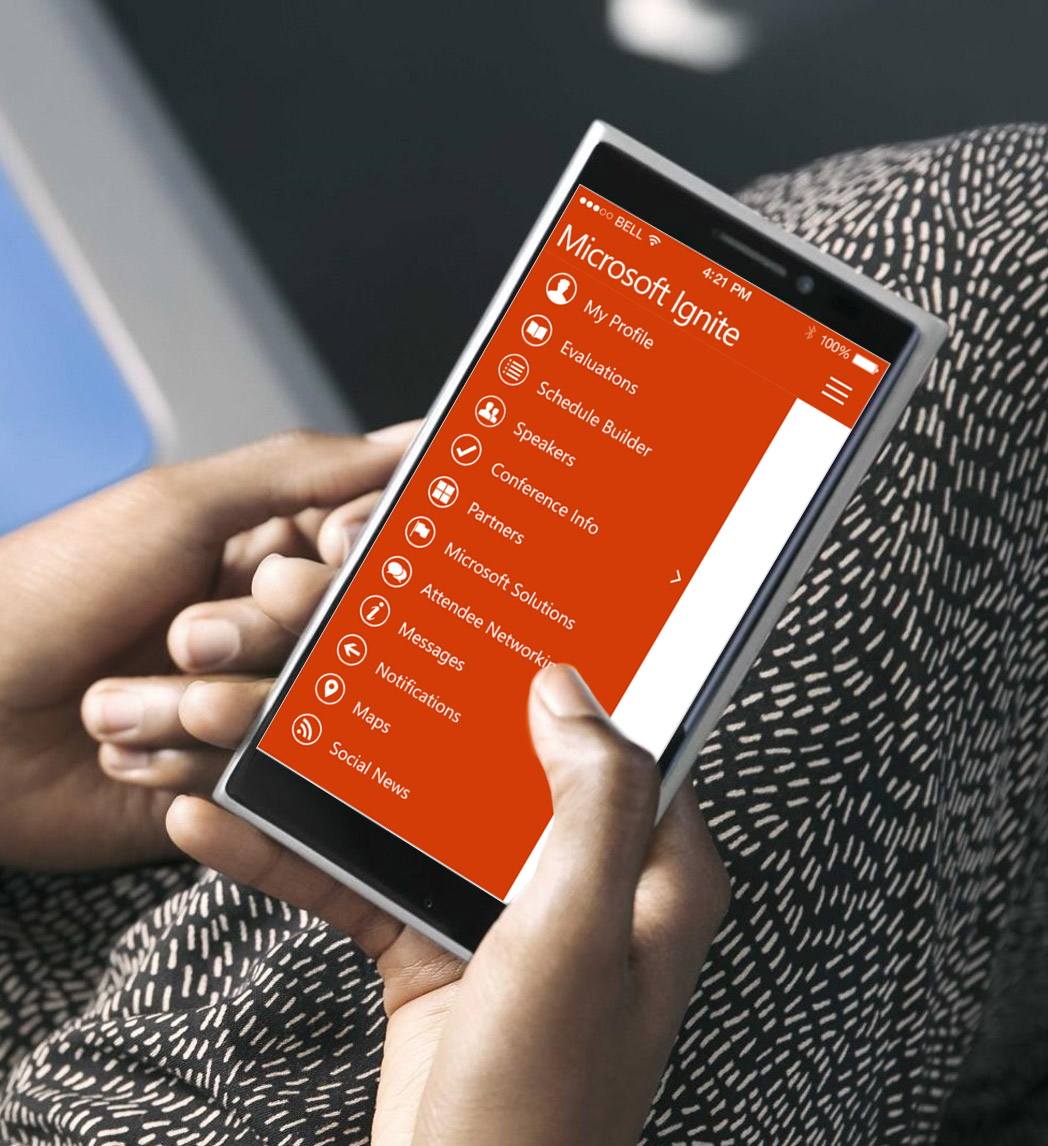 Please evaluate this session
Your feedback is important to us!
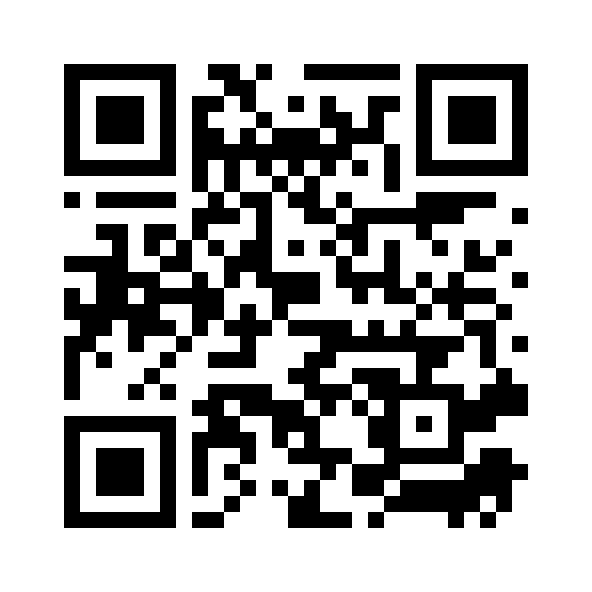 From your PC or Tablet visit MyIgnite at http://myignite.microsoft.com

From your phone download and use the Ignite Mobile App by scanning  the QR code above or visiting https://aka.ms/ignite.mobileapp